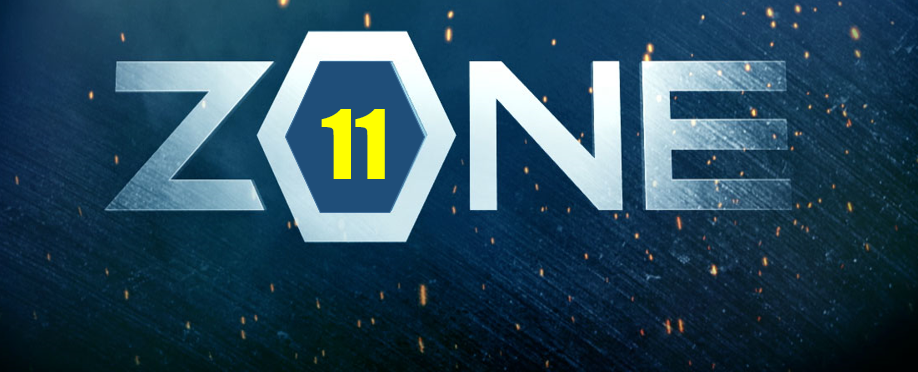 Top 11 facts on …. People of the Planet
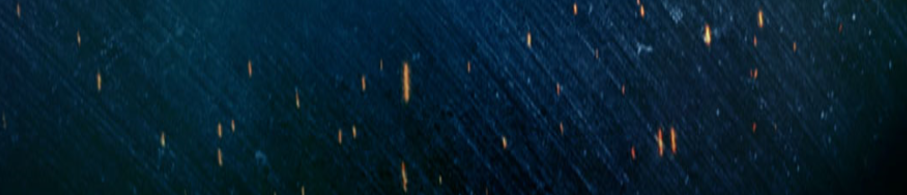 11. What is development?
Growth, improvement, advancing
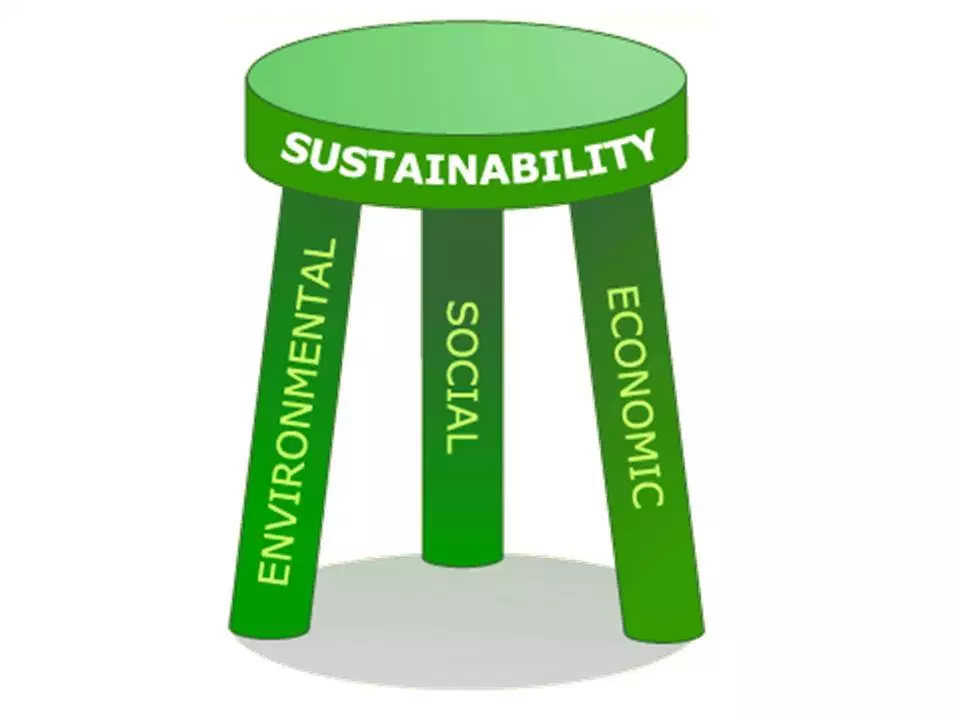 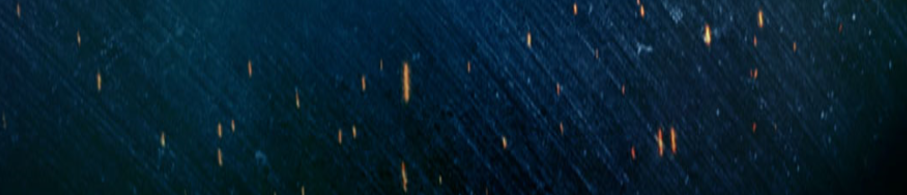 10. How do we measure development?
Development indicators are used, but have some problems



Some problems with indicators are that some data can be unreliable, can hide differences within countries, and that they don’t indicate any other impacts.
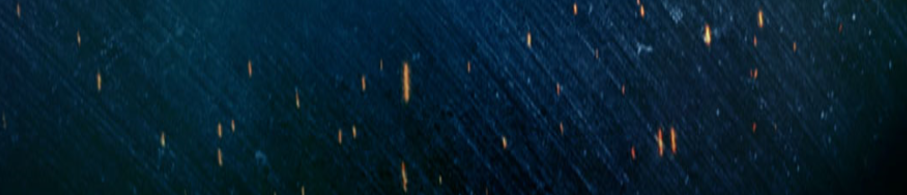 9. Why is development uneven?
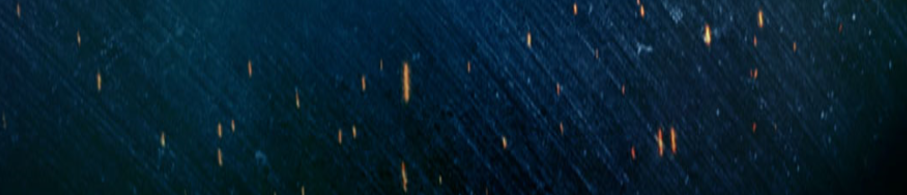 8. What are the impacts?
Uneven distribution of wealth – 48% of worlds wealth is owned by 1% of the population
Uneven healthcare means poorer countries have high birth, death and infant mortality rates, and low life expectancy. 
Uneven education – UK literacy rate is 99%, Ethiopia is 36%
Uneven standards of living – lack of infrastructure, sanitation, running water etc. in poorer countries
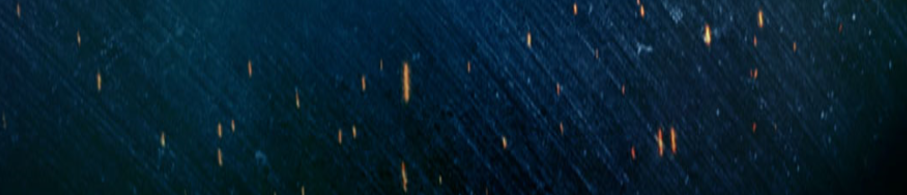 7. How do we classify countries?
AC’s
EDC’s
LIDC’s

Classified by the IMF
Based on wealth, trade & links to other countries
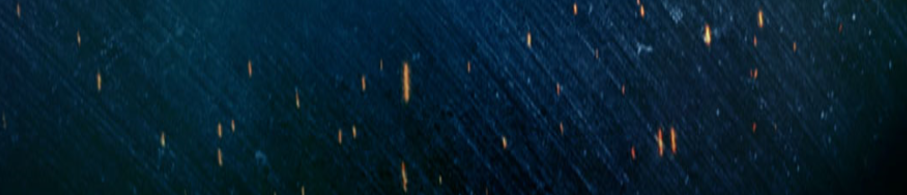 6. Ethiopia – where?
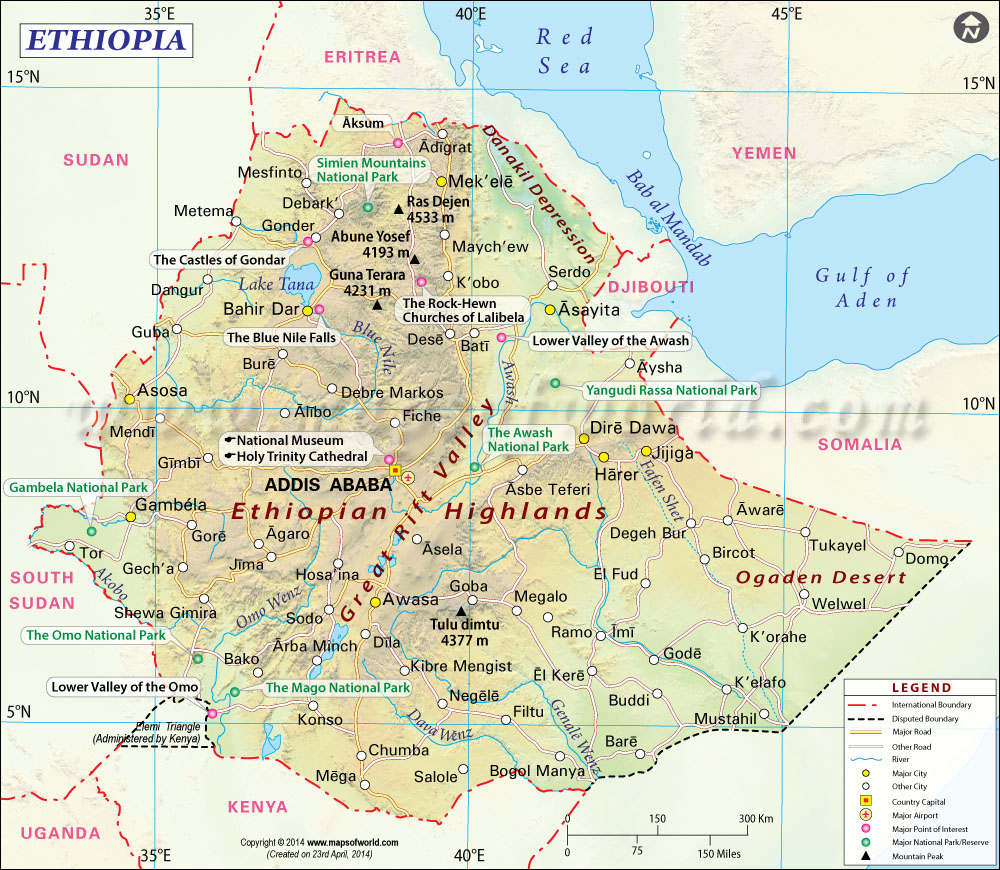 Which factors could have slowed their development?
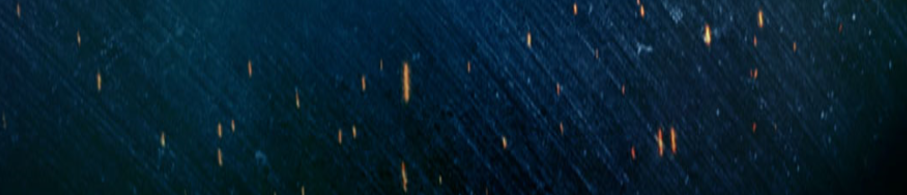 5. Ethiopia trade
Mostly export primary goods
80% of exports are from agriculture (coffee 28%, veg 15%, livestock 23% etc)
Exports valued at $3 billion

Mostly import manufactured goods
11% petroleum based, 4% trucks, 3% fertilizers etc.
Imports valued at $11 billion (gives trade deficit of $8billion per year)
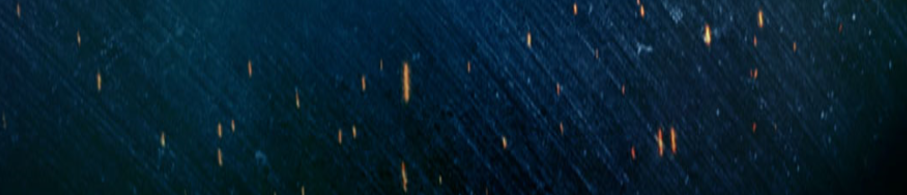 4. Ethiopia - links
Imports from: Italy, Kuwait, Saudi Arabia, India, China
Exports to: Switzerland, Germany, Somalia, Saudi Arabia, China,
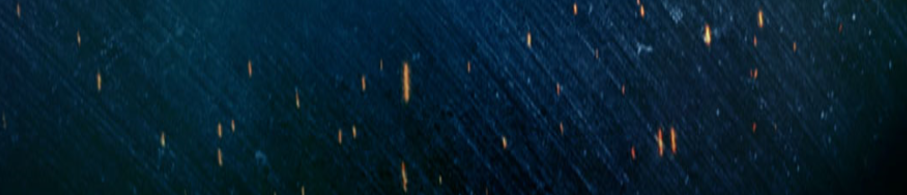 3. Ethiopia – TNC’s
TNC’s (e.g. H&M, Hilton Hotels, GE) are locating in Ethiopia
Positives – creates jobs, increases tourism, improved facilities etc. 
Negatives – low pay, seasonal jobs, low working standards etc.
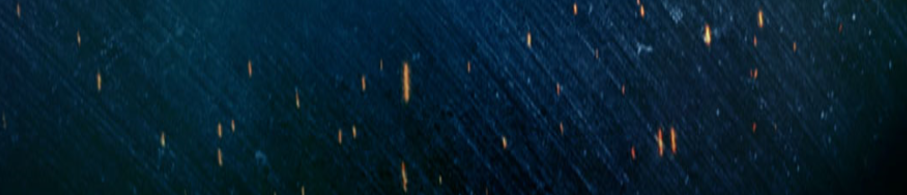 2. Ethiopia - Aid
Charities (e.g. Oxfam & Farm Africa) have been working in Ethiopia 
Positives – debt relief (from $10 billion in 1995 to $7 billion in 2012), raise status of girls, etc. 
Negatives – corruption, unequal distribution, over-reliance etc.
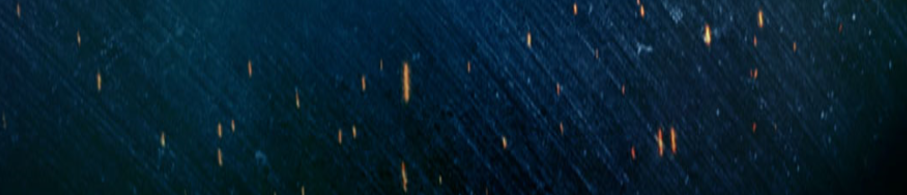 1. Rostow’s model
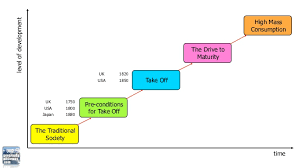